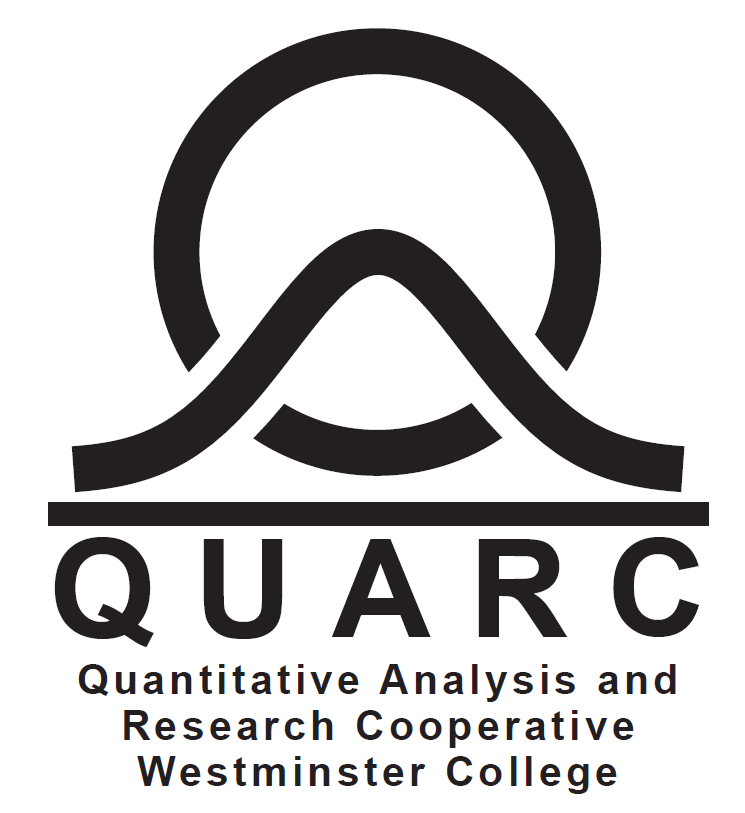 Presenters
Jen Simonds, Psychology
Bill Bynum, Math
Sean Raleigh, Math
Dakota Hawkins
Biology & Math Student
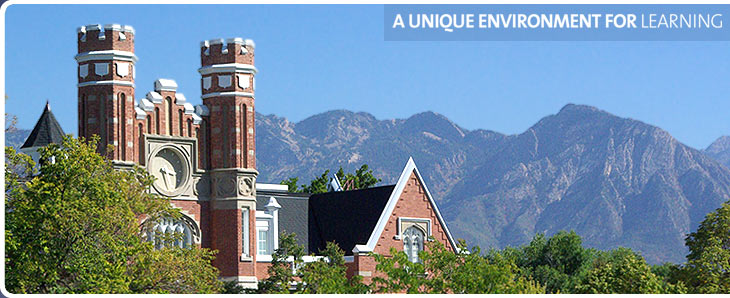 Why the QUARC?
A business student has a research question yet the needed stats expertise is in the School of Nursing and Public Health.

Some grad students should understand t-tests but don’t and need a short review.

A faculty member wants help analyzing some intense research data.
Why the QUARC? (continued)
A committee wants to administer a survey but could use some advice.

A faculty member wants to beef up the quantitative element of a course.

A worthy non-profit has an awesome data set but needs help understanding it.
QUARC Timeline
2010-2012:  Informal cross-school statistics discussions and presentations (with pastries)
2012-13:  QUARC Faculty Learning Community (more pastries) and Student Consultant Training
2013-14:  First Year of the QUARC
QUARC Mission
The QUantitative Analysis and Research Co-operative develops the quantitative reasoning, statistics, and research methodology knowledge base of Westminster College students by connecting expertise currently distributed across campus into one enchilada.
Student Consultants
Faculty Members
Directors  
Bill Bynum – Math
Russ Costa – Honors/Neuroscience 
Sean Raleigh – Math
Jen Simonds – Psychology
Some of the Departments Represented by Other Faculty Members Involved
Psychology 
Neuroscience
Management 
Public Health
Finance 
Biology
Economics
Current & Past QUARC Activities
Created Interdisciplinary Applied Data Analysis Courses
Recruited First Student Consultant Cohort – Trained for Course Assistance / Grading / Projects
In-class stats support in bio, math, psych courses
Developed Faculty-Led Learning Sessions:  Public Health, Biology, Finance, Neuroscience, Psychology
QUARC Activities, Continued
Administer QUARC Award for Best Use of Statistics at Undergrad Research Fair
Advising on Curriculum:  Liberal Education Plan’s Quantitative Reasoning emphasis
Consultation on Student and Faculty Projects
Upcoming Activities
Interactive presentation/session on “bridging the disciplines” at a National e-Conference – Faculty & Student Consultants
“Stats You Need” training for staff members
Graduate Record Exam (GRE) Quantitative review sessions
Developing Honors Data and Society Course
Consultant involvement in Enrollment’s Circles of Influence – High-Impact practices
In Development:  Web Portal
Behind the Scenes- Client log-in- Consultant logs- Project coordination- Time & work tracking   (assessment)
Public Interface- QUARC Info- Request for services- Curated resources
What we are Excited about
The QUARC is a new venture focused on the academic core of the institution

The QUARC will be deeply interdisciplinary and will be led by an interdisciplinary team of faculty and students

We are creating a community of common practice
More Unstoppable  Excitement
Constituencies access the QUARC through a     web portal to channel workflow

Rather than “bricks & mortar” our focus is on developing and connecting human resources (hearts & minds)

We will explore a flexible approach to workload with an investment model (something like shares for participating)
Future Possibilities
Statistics Minor
Workshop for students, faculty, and staff
Consulting for Outside Organizations
STAT Camp for high schoolers